ГБУЗ ТО «Перинатальный центр»  г. Тюмень
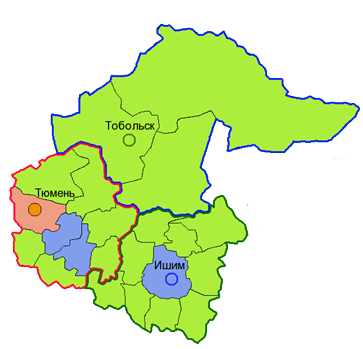 Будни и результаты работы акушерско-реанимационного консультативного центра
Руководитель 
анестезиолого-реанимационной службой 
ГБУЗ ТО «Перинатальный центр» (г.Тюмень), Швечкова М.В.
2-3 февраля 2016г., г. Тюмень
Приказ Департамента здравоохранения Тюменской области от 27.05.2008 г. № 259 «О неотложных мерах по снижению материнской и младенческой смертности»
Определил  показания для немедленного динамического интенсивного наблюдения тяжелых больных акушерско-гинекологического профиля ТО

Выделил ведущие синдромы, определяющие тяжесть состояния беременных, рожениц и родильниц

Утвердил алгоритм взаимодействия и схему оповещения медицинских учреждений 3-го уровня при возникновении угрожающего жизни состояния у беременных, рожениц и родильниц
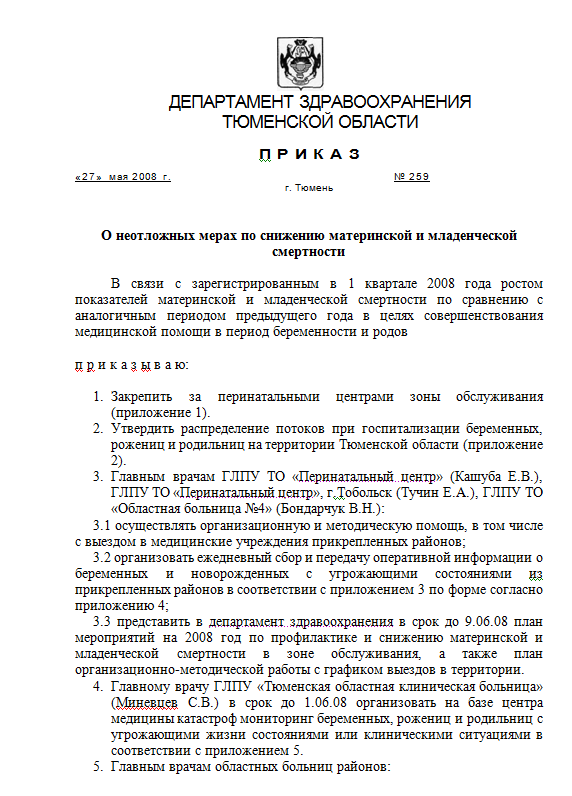 Приказ ДЗТО от 27.05.2014 г. № 259 ос «Об организации реанимационно-консультативных центров по оказанию специализированной акушерско-гинекологической, неонатологической, реанимационно-анестезиологической помощи женщинам и новорожденным в Тюменской области»
Организована круглосуточная   экстренная выездная и консультативная помощь беременным, роженицам и родильницам ТО  с   угрожающими жизни  состояниями Сформулирован четкий алгоритм  действий   бригады АРКЦ

Обозначены показания и порядок госпитализации в различные медицинские организации ТО

Закреплены оформление обязательной медицинской документации, в том числе ФИБов, листов транспортировки, журналов.

Сформулировал  порядок и периодичность отчетности по всем больным акушерского профиля, которым была оказана консультативная или выездная форма медицинской помощи
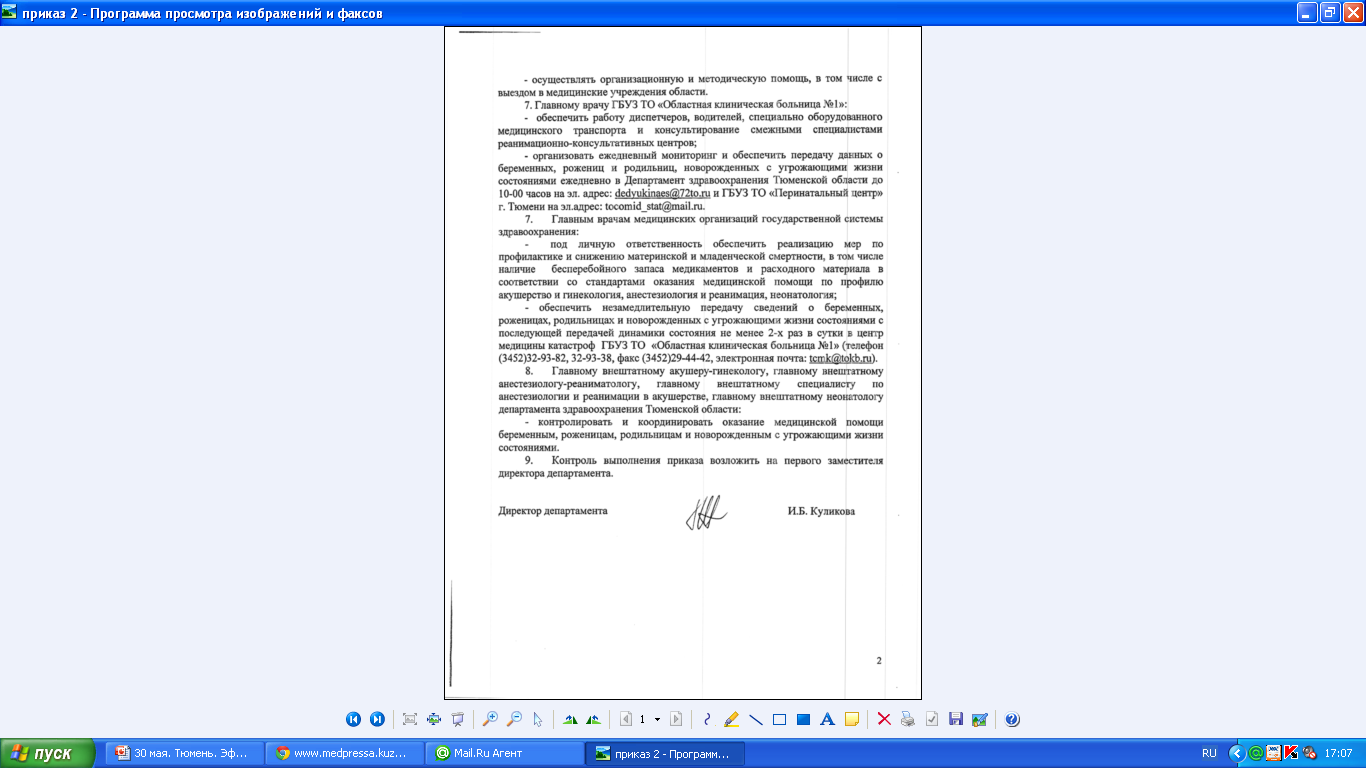 Обязанности АРКЦ
Оказание круглосуточной экстренной очной (выездной) и заочной консультативной помощи женщинам группы высокого риска в период беременности, родов и в послеродовом периоде, поступившим в учреждения здравоохранения Тюменской области с привлечением смежных специалистов; 
Организация экстренной транспортировки и госпитализации женщин при наличии показаний
Осуществление  дистанционного динамического наблюдения
Обеспечение статистического мониторинга и анализа дефектов оказания медицинской помощи
ПОКАЗАНИЯ К ВКЛЮЧЕНИЮ ПАЦИЕНТОВ В ПРОГРАММУ МОНИТОРИНГА АРКЦ
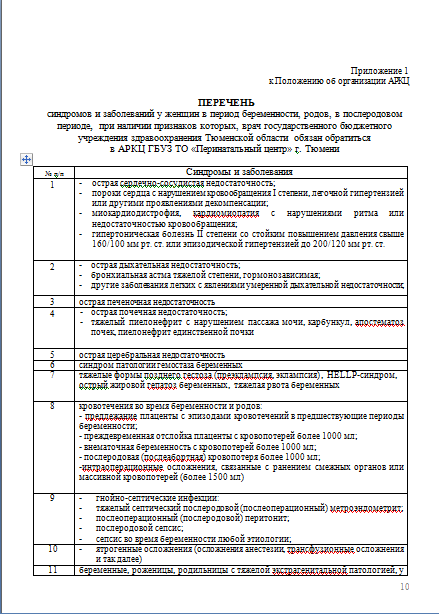 Организация деятельности
Круглосуточно
ЦМК (ОКБ №1)
АРКЦ (ПЦ)
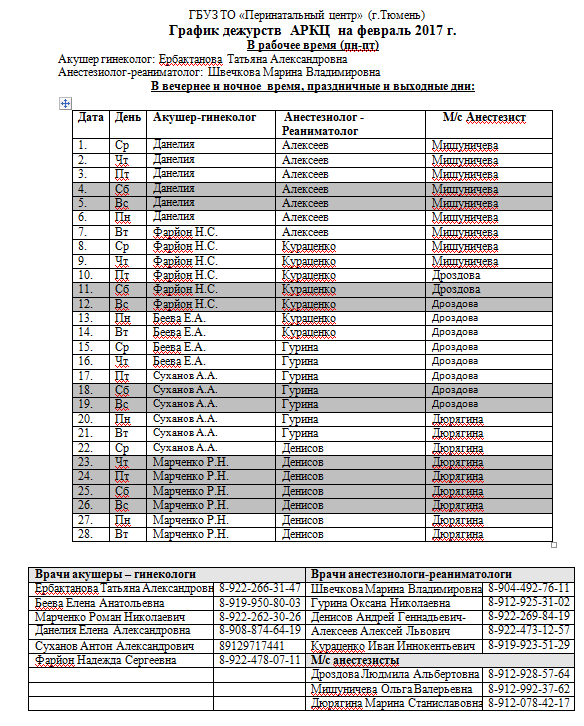 Диспетчерская
Транспорт
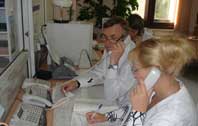 Обращения, повторные  обращения, выезда  и  консультации
по беременным и гинекологическим больным  
с 1.01-07.01.2016
Сбор информации о случаях NM. ФИБ
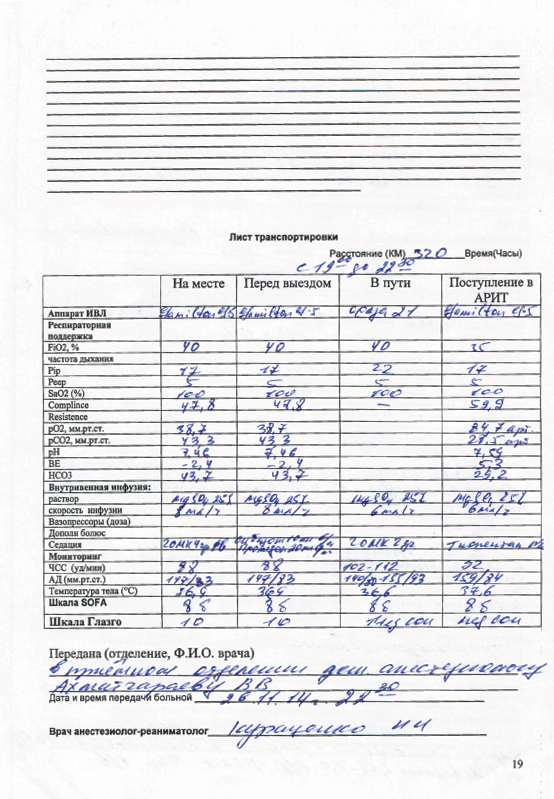 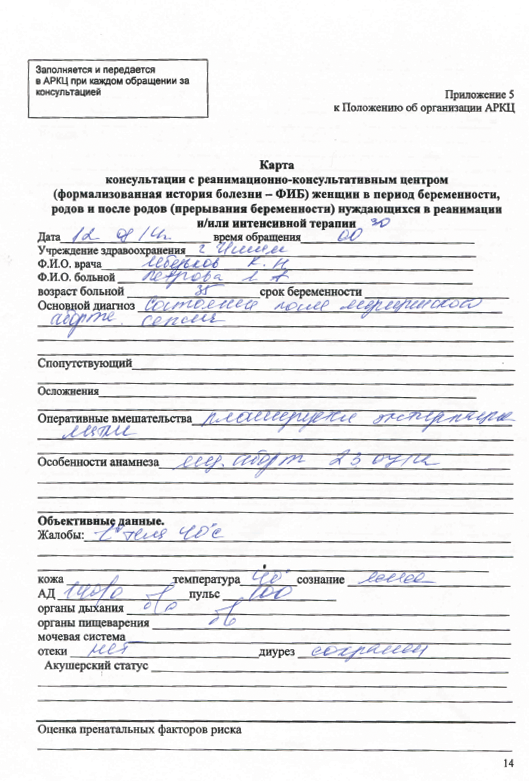 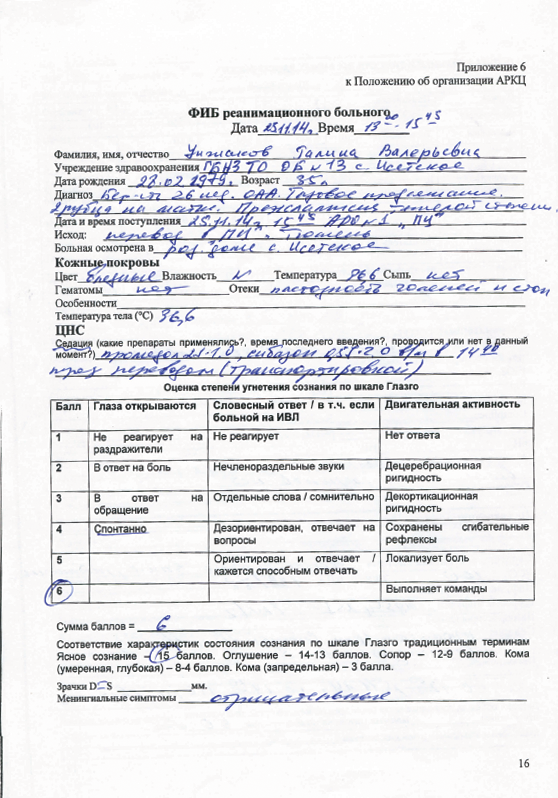 Показатели АРКЦ
Транспортировки 2016г. – 26 больных

ПЦ – 19,     ОКБ №1 – 5,    ОКБ №2 – 2
Количество транспортировок
(% от числа закончивших беременность)
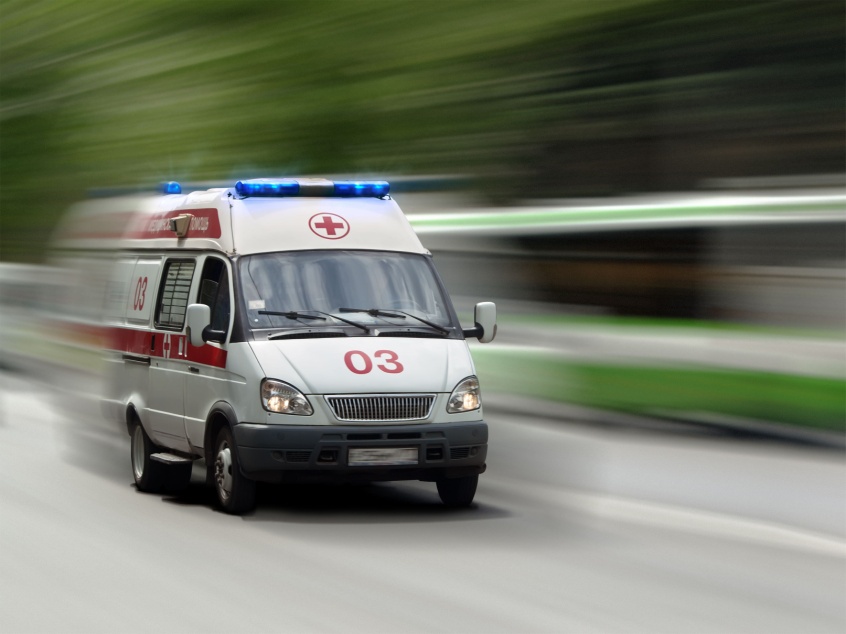 Дистанционно-выездная анестезиолого-реанимационная бригада АРКЦ
Транспортировка больных в критических состояниях в настоящее время трансформируется из простой «перевозки» в высокотехнологичный процесс, который позволяет приблизить специализированную реанимационную помощь к пациенту.
ПОКАЗАНИЯ К ПЕРЕВОДУ:

Прогрессирующая ОДН, печеночная недостаточность, развитие синдрома острого повреждения легких, требующие сложных и современных методов респираторной поддержки
Тяжелая преэклампсия
Тяжелые формы коагулопатий и посттрансфузионных реакций
Нарушения мозгового кровообращения
Тяжелая экстрагенитальная патология
Противопоказаниями для транспортировки являлись следующие состояния: 
1) несостоятельность хирургического гемостаза, продолжающееся крвотечение
2) артериальная гипотензия (АДр < 60 мм рт.ст. на фоне адекватной инфузионной терапии и вазопрессоров) 
3) подозрение на наличие внутричерепного кровоизлияния.
Причины обращения в АРКЦ
Распределение случаев обращения  в АРКЦ по основной нозологии (%)
2016г.
2015г.
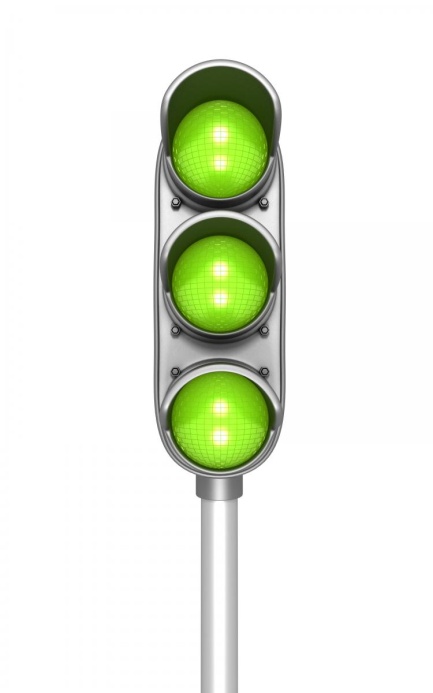 «Near miss» в  стационарах ТО в 2015г  - 41  случай
.
Критерии Near miss

Кровопотеря более 2000 мл

 СПОН
Сердечно-легочная реанимация

Длительное использование вазоактивных препаратов

ИВЛ более 24 часов

ОПН, требующая ЗПТ

Акушерская эмболия (ЭОВ, ТЭЛА)

Эклампсия, тяжелая преэклампсия в сочетании с органной дисфункцией

Сепсис. Септический шок

Экстрагенитальная патология, декомпенсация
Показатель НМС в учреждениях Тюменской области разного уровня, %
ДИНАМИКА ПОКАЗАТЕЛЯ МАТЕРИНСКОЙ СМЕРТНОСТИ В ТЮМЕНСКОЙ ОБЛАСТИ В 2008-2015 гг. (на 100 000 родившихся живыми)
Организационные ресурсы
Приказы №572 МЗРФ,  1210 ДЗТ  «открыли» для акушерской службы   двери многопрофильных стационаров
Три главных принципа оказания 
медицинской помощи беременным с ЭГЗ
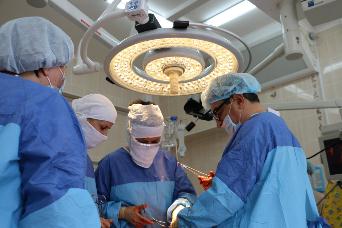 1. МУЛЬТИДИСЦИПЛИНАРНОСТЬ
    2. ПРЕЕМСТВЕННОСТЬ
    3. СОГЛАСОВАННОСТЬ  ДЕЙСТВИЙ
Родоразрешение беременных с наиболее тяжелым и сложным ЭГЗ должно проводиться только в специализированных  профильных отделениях, имеющих соответствующие кадровые и аппаратурно-технические возможности


БЛАГОПРИЯТНЫЙ ИСХОД ДЛЯ ПАЦИЕНТА
СОКРАЩЕНИЕ ВРЕМЕНИ ОКАЗАНИЯ МЕДИЦИНСКОЙ ПОМОЩИ
СОКРАЩЕНИЕ  ЗАТРАТ, ЭКОНОМИЯ РЕСУРСОВ
В 2016 году - 31 случай родоразрешения в многопрофильных стационаров
2 случая
	в кардиохирургическом отделении 
	(порок с недостаточностью кровообращения, тромбоэмболические осложнения);

8 случаев
	в нейрохирургической операционной 
	(ишемический инсульт, АВМ)

5 случаев – тяжелая экстрагенитальная патология (Tbs, пневмония, термический ожог, онкология)

16 случаев – Рентгеноперционная оснащена ангиографическим комплексом
      (приращение плаценты, плацентарная грыжа, множественные миоматозные узлы)
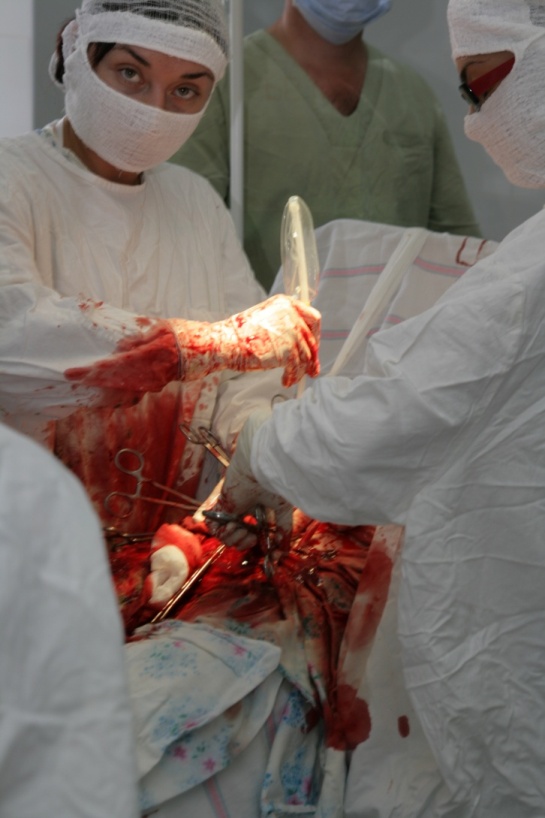 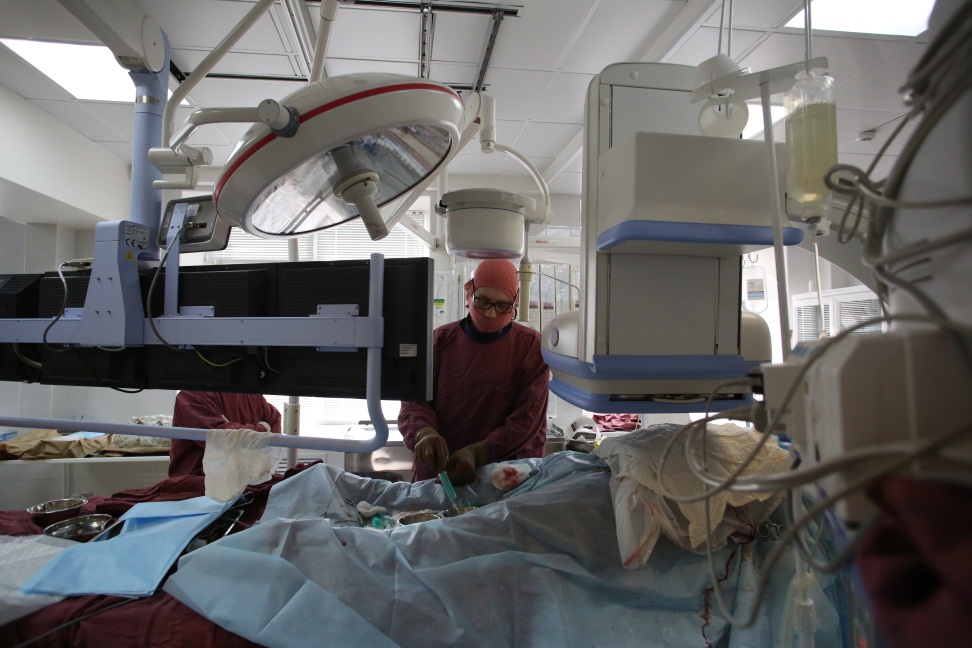 Участие РКЦН
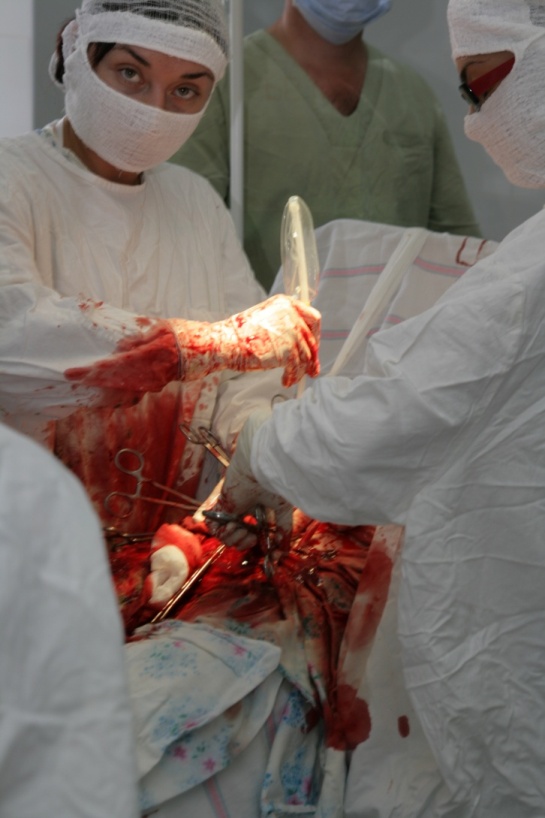 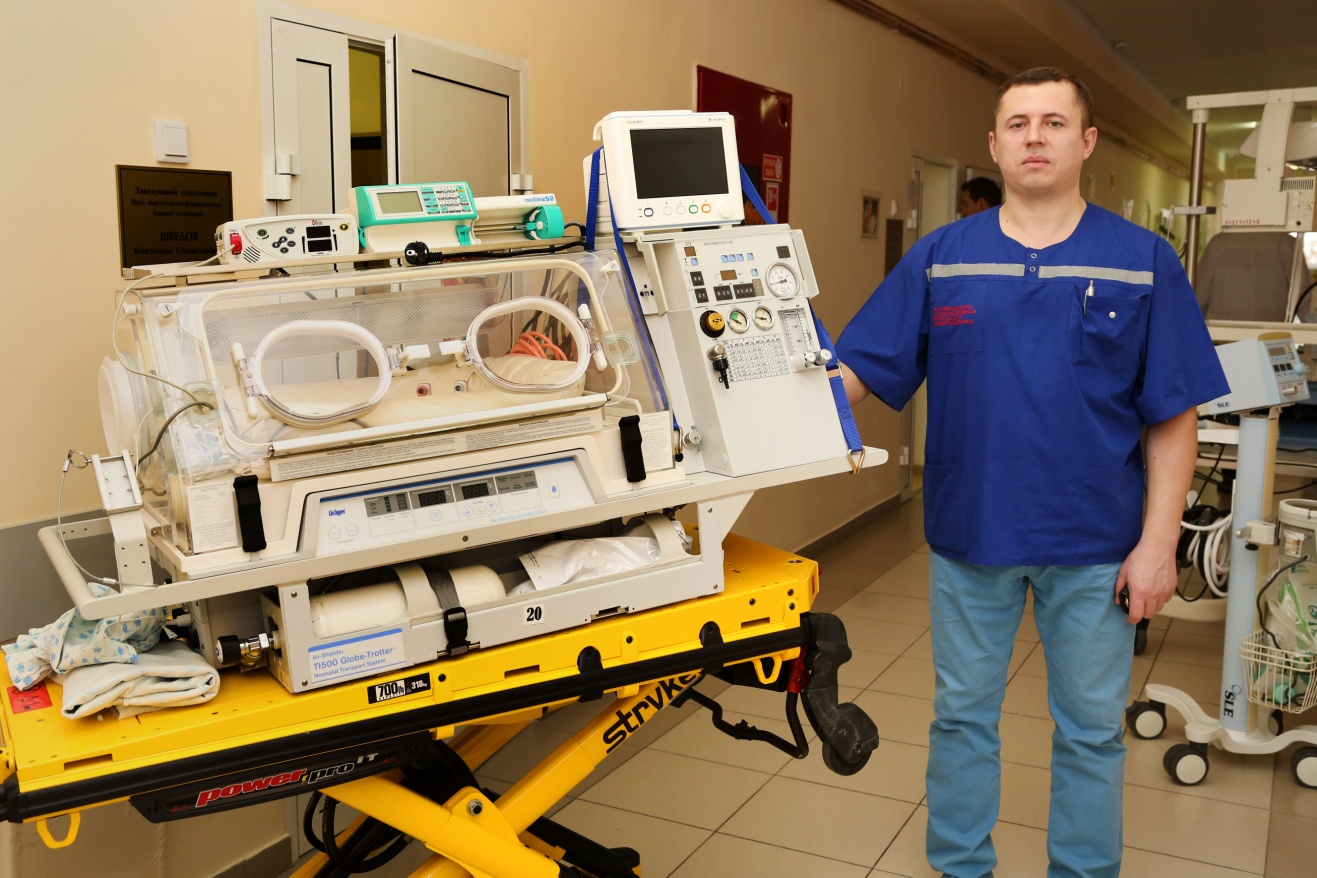 РОДОРАЗРЕШЕНИЕ В ДРУГИХ ЛПУ ТОПО ПОВОДУ ЭГЗ  В 2011 -2016 гг. (n - 69)
Министерство здравоохранения и Социального развития РФ ПРИКАЗ № 736 от 03 декабря 2007 г
«Об утверждении перечня медицинских показаний для искусственного прерывания беременности»
В соответствии со статьей 36 Основ законодательства Российской Федерации об охране здоровья граждан от 22 июля 1993 г.
 № 5487-1 (Ведомости Съезда народных депутатов Российской Федерации и Верховного Совета Российской Федерации, 1993,
 № 33, ст.1318; Собрание законодательства Российской Федерации, 2003, № 2, ст.167) и пунктом 5.2.9 Положения о 
Министерстве здравоохранения и социального развития Российской Федерации, утвержденного постановлением 
Правительства Российской Федерации от 30 июня 2004 г. № 321 (Собрание законодательства Российской Федерации, 2004, №
 28, ст. 2898; 2005, № 2, ст. 162; 2006, № 19, ст. 2080), приказываю:
       1. Утвердить перечень медицинских показаний для искусственного прерывания беременности согласно приложению.
       2. Рекомендовать руководителям медицинских организаций использовать настоящий приказ при решении вопроса об искусственном прерывании беременности.

           Министр Т.А. Голикова
ВРАЧИ СМЕЖНЫЕ СПЕЦИАЛИСТЫ
Привлечение к консультациям беременных профильных специалистов с низкой квалификацией
Не знают рисков, связанных с беременностью, не проводят ВК при тяжелом экстрагениальном заболевании
Не знакомы с перечнем  медицинских показаний для прерывания беременности
Не заинтересованы в конечном результате ( МС - не их показатель)

Ответственность несут– АКУШЕР-ГИНЕКОЛОГ, АНЕСТЕЗИОЛОГ-РЕАНИМАТОЛОГ!
В перечне типичных проблем, выявленных при анализе материнской смертности за 2014 г., из доклада директора мед.помощи детям и службы родовспоможения Е.Н. Байбариной значатся пункты:
Формальные осмотры врачей смежных специалистов
Использование классификаций, несоответствующих МКБ, порядкам и стандартам
http://www.raspm.ru/files/Baybarina_2015.pdf
Клинические случаи.
1. Пациентка К, 37 лет. Беременность 12 недель. Предстоят 4 роды. 
В анамнезе: в 2015г. – Ишемический инсульт. Тромбоз мозговых синусов
 с проявлением ишемических изменений ГМ. 
Генетическая мультигенная тромбофилия, нарушение фолатного цикла. 
Заключение нейрохирурга: Вынашивание беременности    не 
противопоказано.  Родоразрешение путем операции  КС.

2. Пациентка Р, 24 лет. Беременность 11 недель.
Дз: Объемное образование головного мозга. Аневризма? 
Заключение нейрохирурга:  Родоразрешение  с выключением потужного периода.  После родов дообследование –МРТ  головного мозга
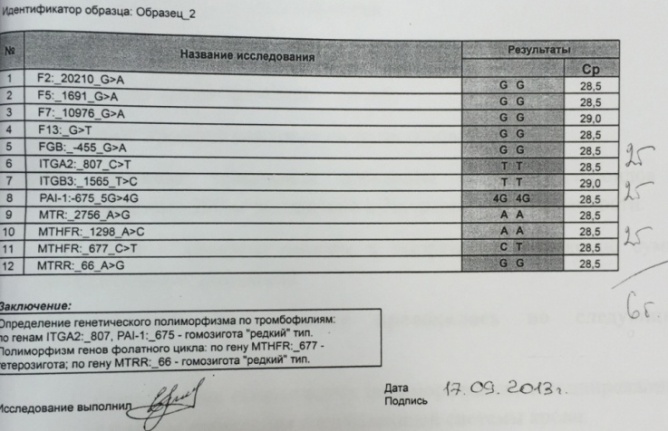 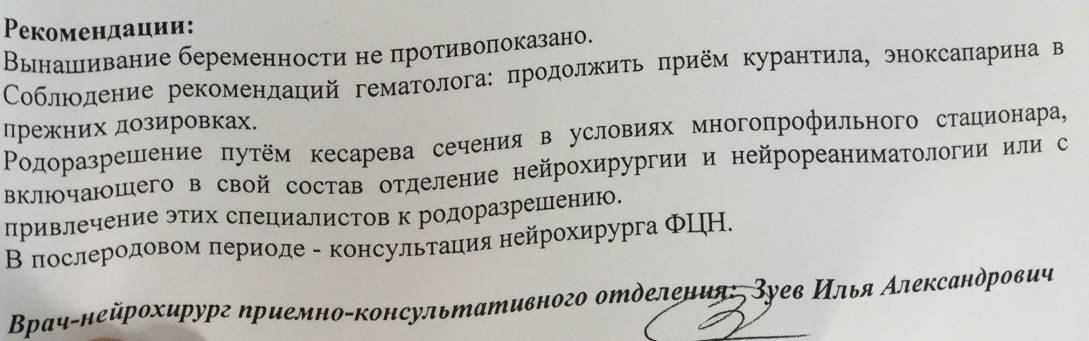 ЦМК – АРКЦ 

ВОЗМОЖНОСТЬ МЕЖДИСЦИПЛИНАРНОГО ВЗАИМОДЕЙСТВИЯ

ЗАЛОГ УСПЕХА - В КРИТИЧЕСКОЙ СИТУАЦИИ
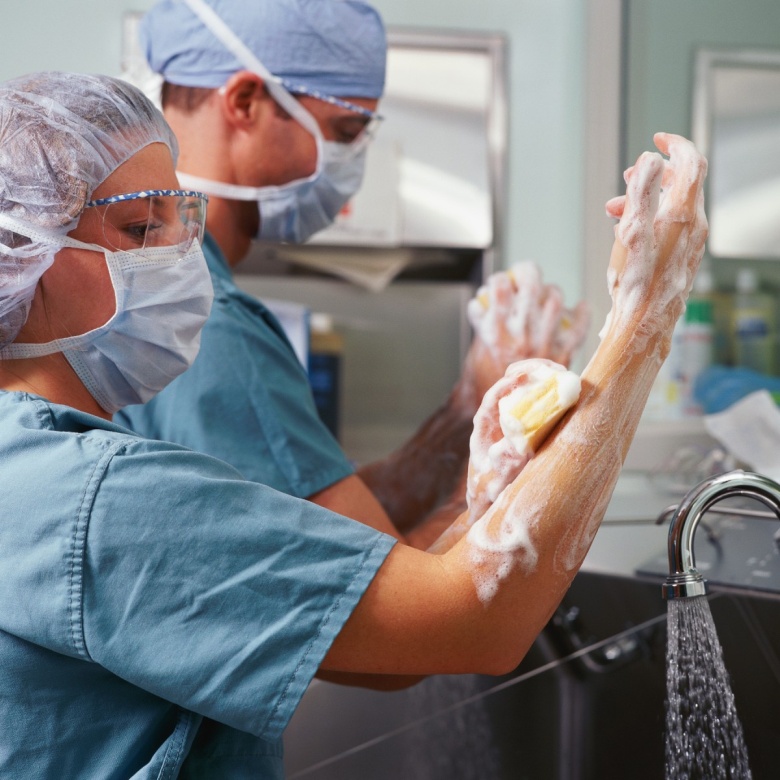 КООРДИНИРОВАННЫЕ  СОГЛАСОВАННЫЕ  ДЕЙСТВИЯ КОМАНДЫ!
[Speaker Notes: Какие зависимости влияют на временную шкалу, затраты и результаты этого проекта?]
Клинический случай .
Пациентка Ф, 27 лет. Беременность 20 недель.
Поступила в пульмонологическое отделение с Дз:  Затяжная пневмония. 
При обследовании:   Центральный Bl верхней доли правого лёгкого.    Объемное солидно-кистозное образование лобной доли головного мозга 56х45х57м (mts).  Рецидивирующее  легочное кровотечение. ДН 1.
         Консилиум : Показано прерывание беременности.
Акушер-гинеколог- кесарево сечение
Нейрохирург – удаление опухоли  мозга
Торакальный хирург  – резекция легкого
Онколог – химиотерапия
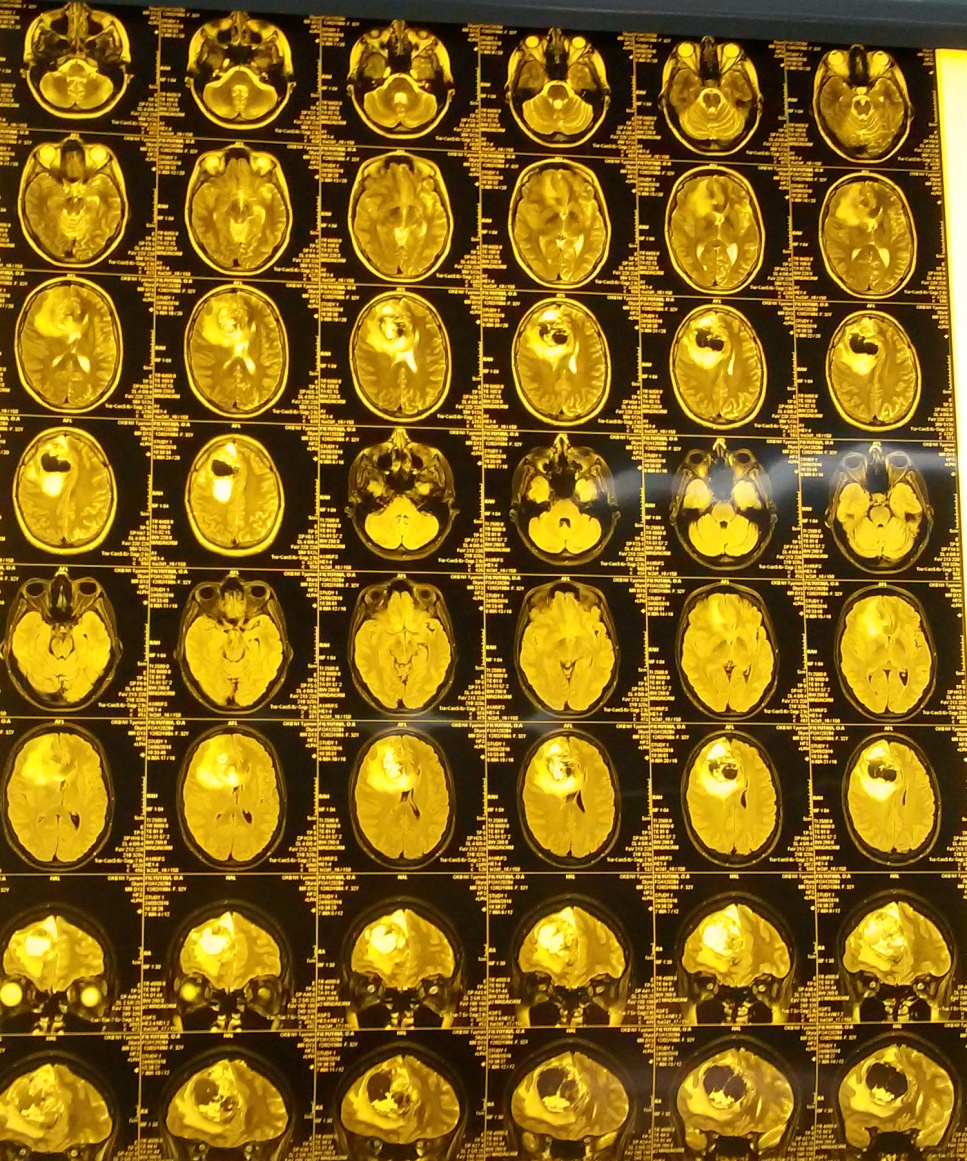 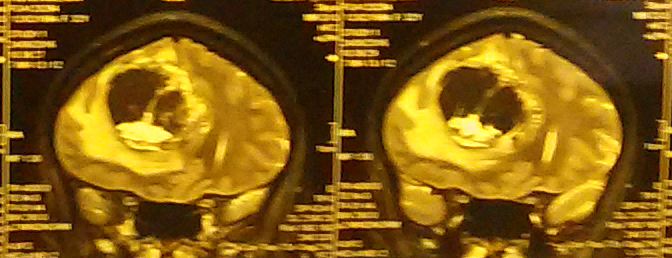 Клинический случай 1.

Пациентка Ш, 27 лет. Беременность 21 неделя. 
 Дз:  Хроническое миелопролиферативное заболевание,  мутация в экзоне Jac2+. Вторичный цирроз печени. Портальная гипертензия II. Расширение вен пищевода. Гепатоспленомегалия  (Печень + 12 см, селезенка + 14 см). 

	С учетом высокого риска фатальных осложнений  - стационарное лечение до родоразрешения  в условиях многопрофильного стационара.
	Тщательное наблюдение:
- гематологов;
- хирургов;
- гепатологов
- акушеров гинекологов

В 29 недель беременности переведена в ПЦ.
В 30 недель  в связи с ухудшением состояния родоразрешена  путем КС.
Ребенок 1480 г
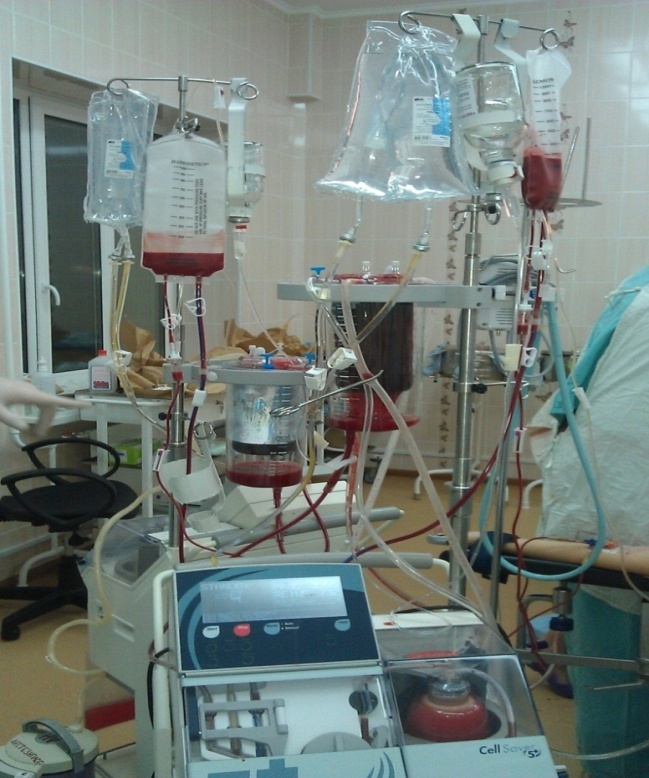 Клинический случай
Пациентка П, 30 лет.  Срочные программированные индуцированные роды I в 41 недель. 
Во втором периоде родов - Эмболия околоплодными водами. Кардиопульмональный шок. Коагулопатическое кровотечение. ДВС синдром. 
 Лапаротомия. Экстирпация матки.
Cell-Saver. Массивные гемо- плазмотрансфузии. 
НовоСэвен, Протромплекс в максимальных дозах
Фибриноген < 0,5 г/л, Тромбоциты – 12х109/л
Сосудистый хирург – доступ к подвздошным артериям затруднен
Второй сосудистый хирург –нижнесрединная лапаротомия. 
       Ревизия брюшной полости, перевязка внутренней 
      подвздошной артерии.
Уролог – Ревизия мочевыводящих путей.
        Общая кровопотеря 14800
       На 4-сутки экстубирована
       На 8-сутки переведена в общее отделение
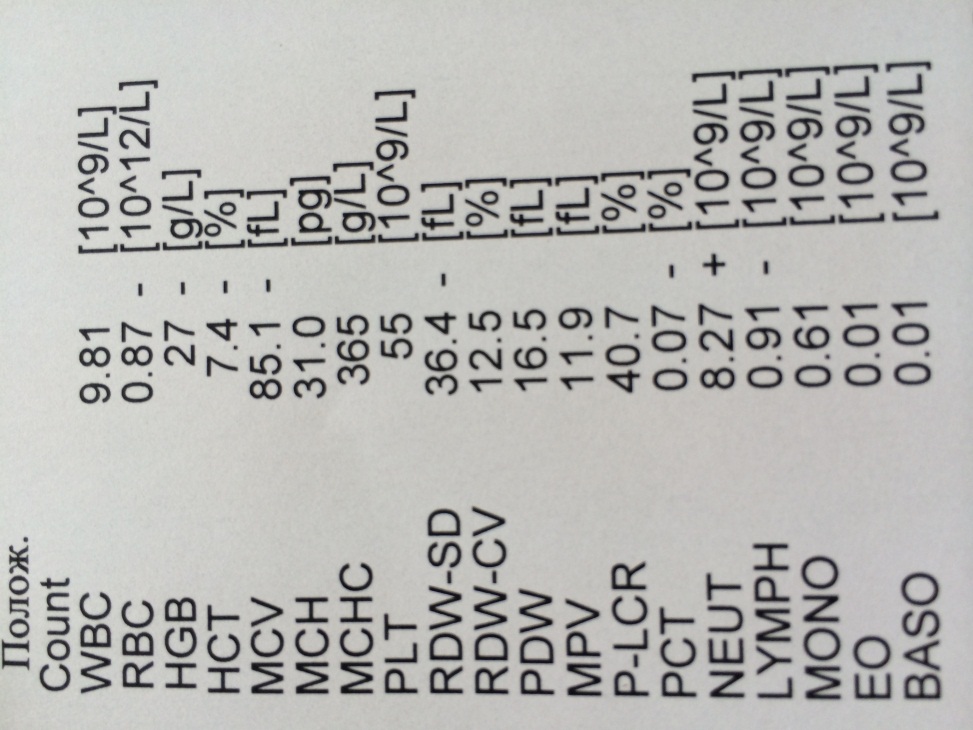 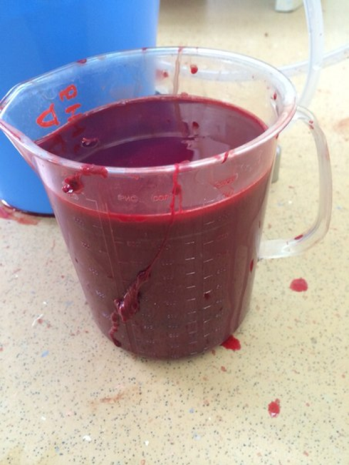 АКТУАЛЬНОСТЬ ДЕЯТЕЛЬНОСТИ АРКЦ
Оперативное пресечение критических случаев и случаев высокой степени риска  - аудит каждого случая, принятие управленческого решения

Быстрая транспортировка пациентов в критическом состоянии в МО III уровня с проведением   коррекции жизненно важных функций организма

Контроль работы врачей  ЛПУ  I-II уровней

Соблюдение принципов преемственности и мультидисциплинарности с привлечением высококвалифицированных специалистов из областных многопрофильных стационаров

Ведение регистра пациентов «near miss»
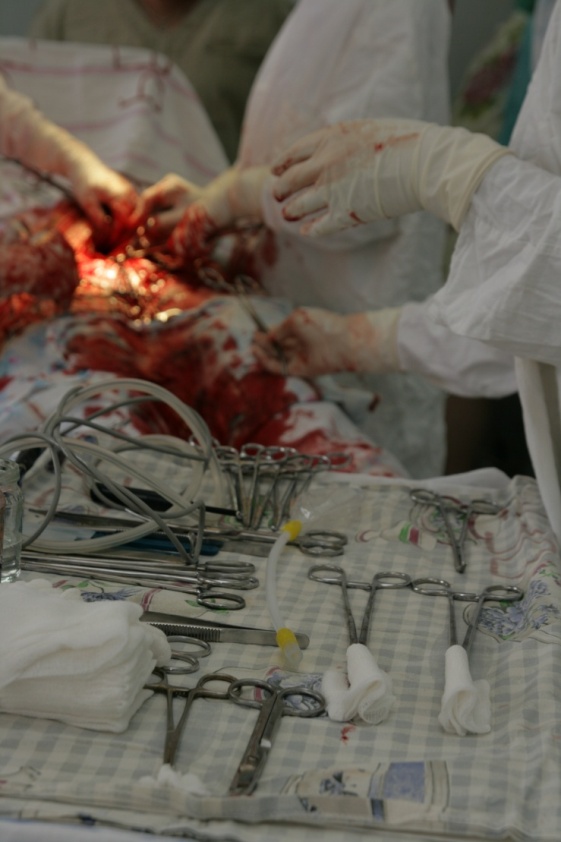